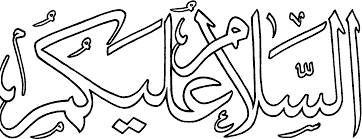 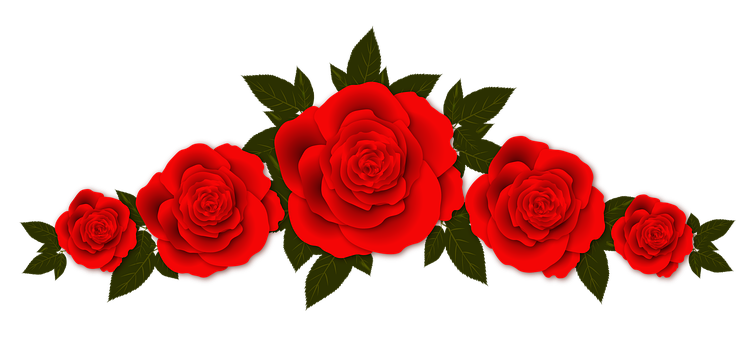 স্বাগ
তম
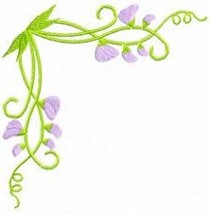 শিক্ষক পরিচিতি
محمد رقيب الدين
المحاضر للغة العربية
حيرافورعالم مدرسة .
ساتخيل - نواخالي
رقم الجوال:01712137320
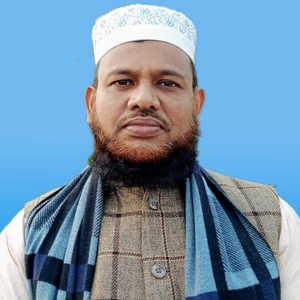 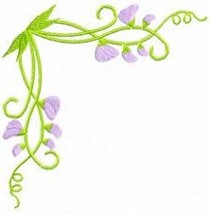 تعريف الدرس
الصف : التاسع من الداخل
المادة : اللغة العربية الاتصالية
الوحدة:الاولى
الدرس : الثانى (القران الكريم)
الوقت : 40 دقيقة            التاريخ- 15\10\2020
الاستفادةمن الدرس
ما يتعلم الطالب من هذا الدرس......
       
        
(الف) تعريف القران الكريم ؟ 
(ب) معرفة اطول السور القرآن و أقصرها و أكبر أيات القرآن و أصغرها.
(ج) نزول القران الكريم على رسول (ص) طوال ثلاثة  و عشرين عامأ.        
(د) جمع القران الكريم وترتيبه على صورة المصحف الموجود.
انظر الى صور
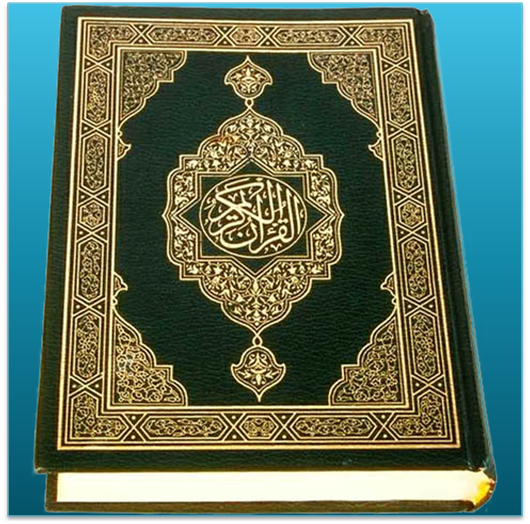 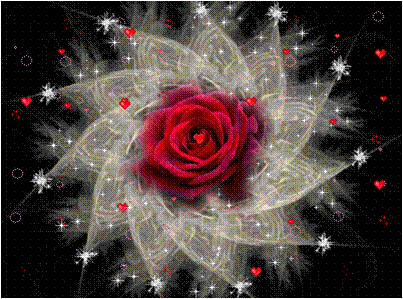 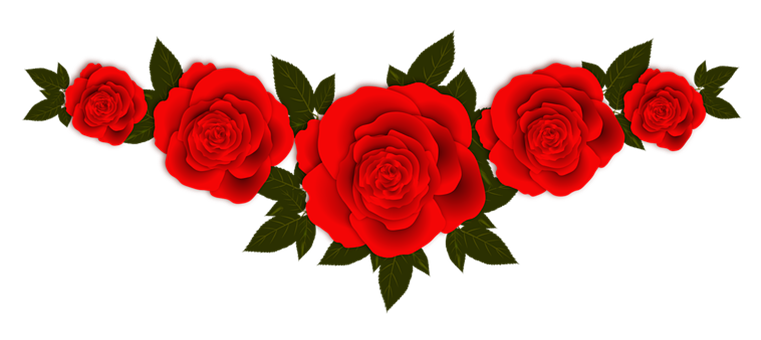 تعريف سورة مكية:
هى التي نزلت قبل الهجرة و لو في غيرمكة.
تعريف سورة مدينة 
هى التي نزلت بعد                      الهجرة و لو في غير             مدينة .
السوال:  ما هى أطول سورة فى القرآن الكريم؟
الجواب: أطول سورة فى القران الكريم هي :سورة البقرة ،              عدد اياتها 286,اية.
السوال:  ما هى أعظم اية فى القرآن الكريم؟
الجواب:  أعظم اية فى القران الكريم هى،اية الكرسى ،و هى              خمسون كلمة
العمل الانفرادي
السوال: اكتب ثلاث مميزات  للسور المكية والسور المدينة ؟
العمل الاجتماعي
(1) تعريف سورة المكية و المدنية؟
 (2)  أطول و أقصر سورة القران الكريم؟
 (3)  من رتّب سورة القران؟
القدر
(أ)القران ما هو ؟
(ب)ما أطوال سورة من القران الكريم ؟  
(د) من أمر بجمع القران الكريم ؟
الواجب المنزلى
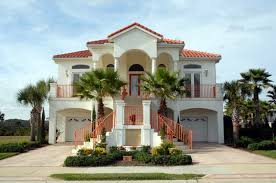 استخرج الافعال المضارعة من النص ثم حولها الى الماضى
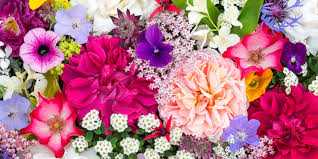 شكرا لكم الى اللقاء –ان شاء الله
الوداع